الحوكمة (الإدارة الرشيدة )وفرص تطبيقها في المنظمات السورية
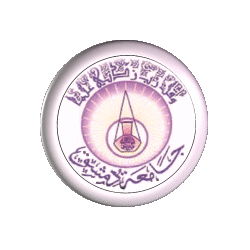 إعداد الطالبة: زهاء ديوب
                      إشراف الأستاذ الدكتور:علي الخضر
مقدمة:
تعد الحوكمة من أبرز وأهم الموضوعات في المؤسسات والمنظمات الإقليمية والدولية وقد تعاظم الاهتمام بهذا الموضوع في العديد من الاقتصاديات الناشئة والمتقدمة خلال السنوات الماضية وخاصة بعد سلسلة من الأزمات المالية المختلفة التي حدثت في العديد من الشركات في دول شرق آسيا وأمريكا اللاتينية وروسيا في عقد التسعينات من القرن الماضي والتي فجرها الفساد المالي وسوء الإدارة وافتقارها للرقابة والخبرة بالإضافة إلى نقص الشفافية ،مما أدى إلى خروج مفهوم الحوكمة الذي يتلخص بوضع الضوابط والوسائل الرقابية التي تضمن حسن إدارة المنظمات وتحد من التصرفات غير السليمة للمدراء.
ونحن في سوريا أحوج ما نكون من أي وقت مضى لزيادة الاهتمام ونشر ثقافة أفضل حول موضوع الحوكمة وخاصة في ظل التغيرات والتحولات الاقتصادية التي يشهدها الاقتصاد الوطني ،وذلك ابتداء من التحول إلى نظام السوق الاجتماعي مروراً بالمراسيم والقوانين المتعلقة بإعادة هيكلة وآلية عمل القطاع المالي.
لذلك بات من الضروري التعاطي بجدية ووعي مع مفهوم الحوكمة وخلق الإطار المناسب لوضعه في حيز التطبيق لكونه أحد الوسائل المهمة في مواجهة التحديات التي وضعتها العولمة والاختلالات الكبيرة والمتراكمة في الاقتصاد السوري بشكل يرقى بسورية إلى مستوى التحدي الداخلي والخارجي الذي تواجهه ،ولاسيما في ظل استمرار الوضع الاقتصادي الراهن واستمرار تدني القدرة التنافسية لسوريا واستمرار تدنيها في سلم التنمية العالمية.
مشكلة البحث: 

   تعاني معظم المؤسسات والشركات السورية من قلة تطبيق قواعد ومعايير الحوكمة في ممارسة نشاطاتها الاقتصادية وحتى في حال تطبيقها فهي معرضة باحتمال كبير للفشل وذلك لأن معظم المشاريع في سوريا مؤسسات فردية أو شركات عائلية تفتقد الإطار الملائم لتطبيقات الحوكمة على عكس الشركات المساهمة التي نعاني من قلة عددها في سوريا ،بالإضافة إلى ذلك  إن معظم قواعد ومعايير الحوكمة في سوريا تتواجد في نسيج من القوانين ولاسيما تلك المنظمة للنشاط الاقتصادي ولكن نقطة الضعف التي تعاني منها سوريا ليس التشريع بحد ذاته وإنما التراخي في تطبيق هذا القانون .
وهكذا يمكن طرح مشكلة البحث من خلال السؤال التالي :  
هل تعتبر بيئة الأعمال السورية بيئة مناسبة وجاهزة لتطبيق معايير وقواعد الحوكمة؟؟
  يتفرع عن هذا السؤال مجموعة أسئلة :
هل تطبق منظمات الأعمال السورية قواعد الحوكمة في ممارسة نشاطاتها الاقتصادية؟
ما مدى التزام هذه المنظمات بهذه القواعد ؟
ما هي أهمية تطبيق الحوكمة في الشركات ومنظمات الأعمال السورية؟
كيف يمكن دعم وتعزيز مبادئ الحوكمة في هذه المنظمات ؟
ما هي متطلبات تطبيق الحوكمة في المنظمات السورية؟
أهمية البحث: 
أصبحت الحوكمة من الموضوعات الهامة التي تطرح على جدول أعمال الشركات والمنظمات المهنية وذلك بحثاً عن العدالة والشفافية والوضوح حيث أصبح تطبيق قواعد الحوكمة شعارا يتبناه القطاع العام والخاص على حد سواء ووسيلة لتعزيز الاقتصاد في أي دولة ، لذلك فقد يكون هذا البحث مساعداً ومساهماً في التعريف بالمعنى الحقيقي للحوكمة والتعرف على الآليات التي يمكن أن تساهم في تفعيل مبادئ الحوكمة في بيئة الأعمال السورية .
أهداف البحث :يهدف البحث إلى 
اغناء الجانب المعرفي لموضوع الحوكمة من خلال التعرف على ماهية ومفهوم الحوكمة .
إلقاء الضوء على واقع ومفهوم الحوكمة في سوريا.
استعراض جهود الدولة والمنظمات المهنية في التعريف بهذا المفهوم وتطبيقه على أرض الواقع.
 منهج البحث:
   تم الاعتماد على المنهج الوصفي التحليلي وذلك بالاستناد إلى واقع المعلومات المتوفرة في الكتب والدراسات والمؤتمرات ومصادر المعلومات الالكترونية المتوفرة
الفصل الثاني :الإطار النظري للبحث
 لمحة تاريخية: يعود لفظ الحوكمة إلى كلمة إغريقية قديمة تعبر عن قدرة ربان السفينة الإغريقية ومهاراته في قيادة السفينة وسط الأمواج والأعاصير والعواصف وما يمتلكه من قيم وأخلاقيات نبيلة وسلوكيات نزيهة شريفة في الحفاظ على أرواح وممتلكات الركاب ورعايته وحمايته للأمانات والبضاعة التي في عهدته وإيصالها لأصحابها ودفاعه عنها ضد الخطر وضد القراصنة التي تعترضها أثناء الإبحار فإذا تمكن من الوصول بها إلى الميناء وهي سالمة أطلق عليه التجار وخبراء البحار "القبطان المتحوكم جيداً"
ثم نمت بدايات الحوكمة في علوم البحار ومدارس التعليم والتدريب وكذلك القوانين البحرية وكانت أول ما تعني في هذه البدايات مجموعة من القيم النبيلة والراسخة والأعراف والتقاليد البحرية.
ما هي الحوكمة ؟؟
لفظ الحوكمة مستمد من الحكومة ،وهو ما يعني الانضباط والسيطرة والحكم بكل ما تعنيه هذه الكلمات من معاني ،للتعرف بصورة تقريبية على مفهوم الحوكمة تخيل دولة لا يوجد فيها حكومة مركزية قوية فما الذي سوف يحدث ؟؟ إن الإجابة بالطبع هي انفلات في كل شيء ،انفلات أمني سياسي اقتصادي وغيره،وسوف تخرج الأمور عن السيطرة ولاشك أن الانفلات يؤدي إلى مشاكل صعبة لجميع الأطراف وبالتالي سوف يسعى الجميع إلى الخروج من هذه المشاكل وضمان السيطرة والانضباط في المجتمع.
"قدرة المنشأة على تحقيق أهدافها ضمن إطار أخلاقي محدد نابع من داخلها باعتبارها هيئة معنوية لها أنظمتها وهياكلها الإدارية دون أن تعتمد في ذلك على سلطة أي فرد فيها”

يعرفها د.طارق عبد العال بأنها:النظام الذي يتم من خلاله توجيه أعمال المنظمة على أعلى مستوى من أجل تحقيق أهدافها والوفاء بالمعايير اللازمة للمسؤولية والنزاهة والشفافية.

كما عرفها د.فريد كورتل بأنها:مجموعة من القوانين والنظم والقرارات التي تهدف إلى تحقيق الجودة والتميز في الأداء عن طريق اختيار الأساليب المناسبة والفعالة لتحقيق خطط وأهداف المؤسسات وبمعنى آخر:
الحوكمة تعني النظام أي وجود نظم تحكم العلاقات بين الأطراف الأساسية التي تؤثر في الأداء كما تشمل مقومات تقوية المنظمات على المدى البعيد وتحديد المسؤول والمسؤولية.
   إذا أردنا تعريف الحوكمة بكلمة واحدة فإنها تعني  "الانضباط" ويقصد بذلك الانضباط في كل شيء:
الانضباط في أداء كل عمل من قبل كل فرد مرتبط بأعمال المنشأة.
الانضباط السلوكي والأخلاقي والتوازن في تحقيق مصالح الأطراف المختلفة المرتبطة بأعمال المنشأة .
انضباط الإدارة كونها وسيط نزيه يحقق مصالح الأطراف المختلفة المرتبطة بأعمال المنشأة بنزاهة وموضوعية.
انضباط في الأداء مثل قيام الإدارة بمسؤولياتها الأساسية من وضع الاستراتيجيات والخطط وإدارة المخاطر والقيام بأعمال الرقابة والمتابعة والإشراف الفعال وقيام العاملين بالالتزام بأعمالهم بجد واجتهاد ووضع نظم فعالة للثواب والعقاب ومنع الإسراف والهدر والاهتمام بالأمور الأساسية المتعلقة بالتحسين والبحوث والتدريب...
حوكمة الشركات:
يشير مفهوم حوكمة الشركات بشكل عام إلى مجموعة القوانين و القواعد التي تحدد العلاقة بين إدارة الشركة من جهة، و الممولين و أصحاب المصالح من جهة أخرى، بحيث يضمن الممولون حسن استغلال الإدارة لأموالهم و تعظيم ربحية و قيمة أسهم الشركات في الأجل الطويل و تحقيق الرقابة الفعالة على الإدارة. 
تعرف مؤسسة التمويل الدوليةIFC  حوكمة الشركات بأنها"النظام الذي يتم من خلاله إدارة الشركات والتحكم في أعمالها".
بينما يعرف تقرير Cadbury في عام 1992 حوكمة الشركات بأنها "نظام بمقتضاه تدار الشركات وتراقب ".
ويمكن أن نعرف حوكمة الشركات:"حالة وعملية واتجاه تمثل نظام مناعة  يحمي سلامة كافة التصرفات ونزاهة السلوكيات داخل الشركات".
تعود جذور حوكمة الشركات إلى القرن التاسع عشر حيث تناولتها بعض نظريات التنظيم والإدارة وبالتحديد نظرية الوكالة التي يعود ظهورها إلى الأمريكيين    Berle & Means في عام 1932 حيث كانا أول من تناول فصل الملكية عن الإدارة وأهمية آليات حوكمة الشركات في سد الفجوة التي تحدث بين المدراء ومالكي الشركة نتيجة الممارسات السلبية التي تضر بالشركة وباقتصاد الدولة ككل ،وطرحت أيضاً مشكلة الوكالة في عام 1976 من قبل Jensen وفي عام 1980 من قبل Fama حيث أشارا أن فصل الملكية عن الإدارة سيؤدي حتماً إلى صراع بالشركة ، وفي هذا الصدد أكد Monks & Mitchell عام 1996 وMinow عام 2001 على أن التطبيق السليم لقواعد حوكمة الشركات يساعد في حل مشكلة الوكالة .
ازداد الاهتمام بمفهوم حوكمة الشركات حيث حرصت عدد من المؤسسات الدولية على تناول هذا المفهوم بالتحليل والدراسة وعلى رأس هذه المؤسسات كل من صندوق النقد والبنك الدوليين ومنظمة التعاون الاقتصادي والتنمية التي أصدرت في عام 1999 مبادئ حوكمة الشركات والمعنية بمساعدة الدول الأعضاء وغير الأعضاء بالمنظمة لتطوير الأطر القانونية والمؤسسية لتطبيق حوكمة الشركات بكل من الشركات العامة والخاصة من خلال تقديم عدد من الخطوط الإرشادية لتدعيم إدارة الشركات .
أما في الآونة الأخيرة فقد تعاظم الاهتمام بمفهوم حوكمة الشركات إثر إفلاس بعض الشركات الدولية الكبرى مثل انرون وورلدكوم عام 2001 وكذلك ما شهده الاقتصاد الأمريكي مؤخراً من انهيارات مالية ومحاسبية جراء الفساد الإداري وفقدان الشفافية والإفصاح الكافي في الحسابات الختامية ،لذلك جاءت الحوكمة بقواعدها ومعاييرها لتضغط على الشركات لتنظيم نفسها من جهة ، وعلى الحكومات لإصلاح نفسها بطرق تعمل على تقوية حوكمة الشركات من جهة أخرى .
المكونات الأساسية لمفهوم حوكمة الشركات :
المساءلة:
    تعني المساءلة الإمكانية والقابلية للمحاسبة التي تتطلب تقييم العمل من جهة ومحاسبة القائمين عليه من جهة أخرى ،وعلى صعيد الشركات فإن مجلس الإدارة يخضع لمساءلة المساهمين ، والمديرالعام بدوره يخضع لمساءلة مجلس الإدارة والموظف يخضع لمساءلة المدير وهكذا.
    إن تطبيق جانبي المساءلة المتمثلين بتقييم العمل أولاً ومحاسبة منفذيه ثانياً يضمن عدم مرور أي تصرف أو عمل بدون ثواب أو عقاب وهذا ما يؤدي إلى الحد من الفساد ويمنع استغلال المواقع الوظيفية لأغراض شخصية .
الإفصاح والشفافية:
    يعتبر الإفصاح والشفافية من أهم الأسس التي تقوم عليها حوكمة الشركات وذلك لما يوفره من مناخ حيوي وفعال قائم على الثقة بين إدارة الشركة والمساهمين وكافة الأطراف الأخرى ذات العلاقة مع الشركة، يتم تجسيد هذا الركن من أركان الحوكمة بالعلنية والحرية في مناقشة وتداول المعلومات المتعلقة بالعمل ويتطلب ذلك القيام بخطوتين رئيسيتين وهما :
إعداد كافة البيانات المرتبطة بالأمور المادية للشركة بما في ذلك الموقف المالي والأداء والملكية والرقابة على الشركة بالإضافة إلى المعلومات الأخرى التي تتطلبها الجهات الرقابية والتشريعات النافذة.
توفير قنوات لبث المعلومات تسمح بعدالة ولكافة المستخدمين والمهتمين بالحصول على تلك البيانات والمعلومات وبالتوقيت المناسب .
المشاركة:
  تعني المشاركة أن يكون أسلوب الإدارة ديمقراطياً يشجع على المشاركة والمبادرة وليس سلطوياً ينشر التقاعس واللامبالاة 
  تكمن أهمية هذا المبدأ في أنه يؤدي إلى رفع كفاءة الأداء وزيادة إنتاجية العاملين مما ينجم عنه تطور أداء الشركة وزيادة قدرتها التنافسية.
وهناك الكثير من الفوائد المتوقعة من تطبيق أسلوب المشاركة ويـأتي في مقدمتها إسقاط الأنظمة الإدارية المركزية التي تحول قوى العمل إلى أدوات تنفيذية تفتقد إلى الحيوية والفعالية ،كما أن عدم تبني أسلوب المشاركة سيؤدي إلى إضعاف الدور الإستراتيجي للإدارات العليا وذلك لانشغالها بالتفاصيل وعدم توافر الوقت الكافي لديها للاهتمام بالإستراتيجية مما ينعكس سلباً على الشركة وعلى الاقتصاد ككل .
أما الدكتور طارق عبد العال يرى أن الحوكمة تقوم على ثلاث ركائز أساسية:
السلوك الأخلاقي :أي ضمان الالتزام السلوكي من خلال الالتزام بالأخلاقيات وقواعد السلوك المهني الرشيد والتوازن في تحقيق مصالح كافة الأطراف المرتبطة بالمنشأة والشفافية عند عرض المعلومات .
الرقابة والمساءلة:من خلال أطراف رقابية عامة.
إدارة المخاطر:من خلال وضع نظام لإدارة المخاطر.
أهداف حوكمة الشركات : تهدف حوكمة الشركات إلى تحقيق ما يلي:
حماية حقوق المساهمين:  يعتبر المساهمون حجر الزاوية في الشركة بشكل عام وعلى إدارة الشركة طمأنتهم على أموالهم المستثمرة في الشركة ،ومن الإجراءات التي تؤدي إلى زيادة ثقة المساهمين في الشركة على سبيل المثال :
احتفاظ الشركة بسجل واضح للمساهمين وأسلوب مضمون لأسلوب الملكية.
الشفافية في المعلومات وتوافرها في الأوقات المناسبة.
ضمان حق ممارسة المساهم لحقوقه كاملة داخل الهيئات العامة بما في ذلك حق انتخاب أعضاء مجلس الإدارة والتصويت.
الحصول على حصة من الأرباح السنوية تعزيزاً لثقة المساهم بنتائج ايجابية للشركة.
ضمان توفير المعلومات الصحيحة عن الشركة في الوقت المناسب:إن توفير المعلومات الخاصة بالشركة ودقتها وسرعة الإجابة عن استفسارات المتعاملين معها يجعل الثقة بهذه الشركة وسيلة لاستمرارية التعامل معها من كافة الأطراف وهذه الميزة التي تتمتع بها أية شركة تعكس صحة الحوكمة بها.
دعم أداء الشركات وزيادة القدرات التنافسية وجذب الاستثمارات للشركات وتحسين الاقتصاد بشكل عام وذلك من خلال تدعيم عنصر الشفافية في كافة معاملات وعمليات الشركات وإجراءات المحاسبة والمراجعة المالية على النحو الذي يمكن من ضبط عناصر الفساد في أي مرحلة.
 أهمية حوكمة الشركات: تتجلى أهمية حوكمة الشركات  بما يأتي
محاربة الفساد المالي والإداري الداخلي في الشركات وعدم السماح بوجوده أو استمراره.
تحقيق وضمان النزاهة والاستقامة لكافة العاملين في الشركات بدءا ًمن مجلس الإدارة والمديرين والتنفيذيين إلى أدنى عامل فيها.
محاربة الانحرافات وعدم السماح باستمرارها خاصة تلك التي يشكل وجودها تهديدا ًللمصالح.
تقليل الأخطاء إلى أدنى حد ممكن باستخدام الضوابط الرقابية التي تمنع حدوث مثل هذه الأخطاء.
بالإضافة إلى ذلك تعتبر الحوكمة أداة هامة لأنها تؤدي إلى:
ضمان عدم قيام مجلس الإدارة بإساءة استخدام سلطاتهم للإضرار بمصالح المساهمين.
الحصول على قوائم مالية للشركات تتسم بدرجة عالية من الشفافية والإفصاح.
الوصول إلى أفضل ممارسة للسلطة في الشركة.
توزيع الواجبات والمسؤوليات على مختلف الأطراف المشاركة فالمنظمة.
أداة جيدة لتطبيق مبدأ محاسبة المسؤولية من أجل تحديث وتطوير الأداء.
مراحل حوكمة الشركات :
   إن فكر الحوكمة يمر بعدة مراحل متتابعة وعلى التدرج وأهم هذه المراحل هي:
المرحلة الأولى" التعريف بالحوكمة وتكوين رأي عام مؤيد لها:
   وهي أهم وأخطر المراحل على الإطلاق حيث يتم في هذه المرحلة توضيح معالم وجوانب الحوكمة وتحديد الأبعاد والمفاهيم الخاصة بها كما يتم توضيح مناهجها وأدواتها ووسائلها وفي هذه المرحلة يجب أن يحيط الأفراد بكل جوانب الحوكمة حيث يتم تكوين رأي عام تجاه الحوكمة .
 
المرحلة الثانية"بناء البنية الأساسية للحوكمة وتوصيف جيد لعمل أجهزتها:تحتاج الحوكمة إلى بنية أساسية قوية قادرة على استيعاب حركتها وقادرة على التفاعل مع متغيراتها ومستجداتها ،حيث يمكن تقسيم هذه البنية إلى :
 بنية أساسية فوقية للحوكمة وتشمل الكيان المؤسسي التنظيمي وجهات الإشراف على تطبيق الحوكمة سواء على مستوى الدولة أو على مستوى المشروع .
بنية أساسية تحتية للحوكمة وتشمل الأساس القاعدي الأخلاقي والقيمي والمرجعيات الأخلاقية التي يتم الاستناد بها .
وكلا النوعين من البنية يعملان على إيجاد قواعد وظيفية للحوكمة يتم من خلالها تحديد كل من الضوابط القانونية والتشريعية والإجرائية الخاصة بها وتحديد الجهات المسؤولة عن الحوكمة في كافة مستوياتها وتوصيف وظائفها بشكل واضح حتى تقوم كل منها بوظيفتها .
المرحلة الثالثة "وضع برنامج زمني وتحديد توقيتاته القياسية:
  حيث يحتاج تطبيق الحوكمة إلى برنامج محدد المهام ومحدد الواجبات حتى يمكن متابعة مدى التقدم في تنفيذ الحوكمة وفي الوقت ذاته تحديد نوع العقبات التي تحول دون التطبيق الكامل لأحكامها ومن ثم معالجة كل منها .
المرحلة الرابعة "تنفيذ وتطبيق الحوكمة :
    وهي المرحلة التي تبدأ فيها الاختبارات الحقيقية وقياس مدى استعداد ورغبة كافة الأطراف في تطبيق الحوكمة فالحوكمة كما فيها من حريات تمارس فيها أيضاً قيود حاكمة وضوابط متحكمة خاصة فيما يتصل بالمحتوى الأخلاقي حيث يتطلب التنفيذ ما يلي :
تحقيق أكبر قدر من استقلالية السلطات في المجتمع أي مجتمع الشركات والمشروعات فالحوكمة أشبه بالديمقراطية من حيث ضرورة المكاشفة والمصارحة والمحاسبة والشفافية .
تحقيق وتطبيق المعايير المهنية والأخلاقية لمجتمع الأعمال . 
 المرحلة الخامسة"متابعة وتطوير الحوكمة :
     حيث تعد الرقابة والمتابعة الوسيلة والأداة الرئيسة التي تستخدمها الشركات والمؤسسات والمنظمات من أجل حسن تنفيذ الحوكمة ،حيث تحتاج الحوكمة إلى تعيين مراقب أخلاقي تكون مهمته مراقبة وتنفيذ قيم الحوكمة وتدقيق الإجراءات وما تقتضيه من ترتيبات للمحافظة على أخلاق المهنة وقيمتها .
مبادئ منظمة التعاون الاقتصادي والتنمية الخاصة بالحوكمة :
توافر الأسس اللازمة لفاعلية إطار حوكمة الشركات :
 حيث ينص هذا المبدأ على :"ينبغي على إطار حوكمة الشركات أن يشجع على شفافية وكفاءة الأسواق وأن يكون متوافقاً مع أحكام القانون وأن يحدد بوضوح توزيع المسؤوليات بين مختلف الجهات الإشرافية والتنظيمية والتنفيذية ".
حماية حقوق المساهمين :
يجب على إطار حوكمة الشركات أن يوفر يوفر الحماية للمساهمين ويسهل ممارسة حقوقهم ،ومن الحقوق الأساسية الواجب ضمانها للمساهمين نذكر:
الحق في ضمان تسجيل الملكية ونقلها.
الحصول وبشكل منتظم على المعلومات المادية ذات الصلة بالشركة وبالوقت المناسب.
المشاركة الفعالة والتصويت في الجمعية العامة للمساهمين .
انتخاب وعزل أعضاء مجلس الإدارة .
الحصول على عائد من الأرباح .
للمساهمين الحق في المشاركة باتخاذ القرارات التي تخص أي تغييرات جوهرية في الشركة .
المعاملة المتساوية للمساهمين :
حيث ينص على:"ينبغي على إطار حوكمة الشركات أن يضمن معاملة متساوية لكافة المساهمين بما في ذلك مساهمي الأقلية والمساهمين الأجانب وينبغي أن تتاح الفرصة لكافة المساهمين للحصول على تعويض فعال عند انتهاك حقوقهم "
دور أصحاب المصالح في حوكمة الشركات :
  يجب أن يضمن دليل حوكمة الشركات الحماية لحقوق أصحاب المصالح التي تم إقرارها وفقاً للقانون بالإضافة إلى تشجيع التعاون النشط بين الشركة وأصحاب المصالح (العمال،البنوك،الموردين،المساهمين...) كما ينبغي لأصحاب المصالح بمن فيهم العمال وهيئات تمثيلهم أن يتمكنوا من الاتصال بمجلس الإدارة للإعراب عن اهتمامهم بشأن الممارسات غير القانونية أو غير الأخلاقية .
الإفصاح والشفافية :
ينبغي على إطار حوكمة الشركات أن يضمن القيام بالإفصاح السليم وفي الوقت المناسب عن كافة الموضوعات الهامة المتعلقة بالشركة بما في ذلك المركز المالي وحقوق الملكية وحوكمة الشركات .
مسؤوليات مجلس الإدارة :
ضمن إطار حوكمة الشركات لابد من ضمان التوجيه والإرشاد الاستراتيجي للشركة، والرقابة الفعالة لمجلس الإدارة على إدارة الشركة ومحاسبة مجلس الإدارة عن مسؤوليته أمام الشركة والمساهمين 
ويقع على عاتق مجلس الإدارة القيام بوظائف رئيسية لكي يكون قادراً على ممارسة الحكم الموضوعي المستقل والمرتبطة بالشؤون المختلفة للشركة ومن أهم هذه الوظائف :
استعراض وتوجيه إستراتيجية الشركة ،وخطط العمل الرئيسية وسياسة المخاطر ووضع الأهداف ومراقبة التنفيذ مع الإشراف على المصروفات الرأسمالية .
الإشراف على فعالية ممارسات حوكمة الشركة وإجراء التغييرات إذا لزم الأمر
 إنشاء لجان مجلس الإدارة وتحديد صلاحياتها ومسؤولياتها بشكل دقيق ،وهذه اللجان تلعب دوراً كبيراً في مساعدة مجلس الإدارة على تأدية مسؤولياته بطريقة فعالة وناجحة .
والجدير بالذكر بأن هذه المبادئ ليست ملزمة ولا تهدف إلى تقديم وصفات جاهزة ،لكن الغرض منها أن تكون نقطة مرجعية يمكن للمشرعين وصناع القرار استخدامها عندما يقومون بوضع الأطر القانونية والإدارية والتنظيمية لحوكمة الشركات التي  تعكس ظروفهم الاقتصادية والاجتماعية والقانونية والثقافية الخاصة .
إن مبادئ حوكمة الشركات ستكون عديمة الجدوى ما لم يرافقها ما يلي: 
مجموعة من التشريعات والإجراءات والإصلاحات القانونية والقضائية والمصرفية والمالية والإدارية والإعلامية وغيرها .
تكييف هذه المبادئ لتتلاءم وتتفق مع خصوصية وظروف كل دولة
مقومات حوكمة الشركات :    

توفر القناعة الكاملة لدى إدارة المنظمات بقبول قواعد ومبادئ  الحوكمة وهذه القناعة مهمة وأساسية .
توفر القوانين واللوائح الخاصة بضبط الأداء الإداري للوحدة الاقتصادية.
وجود لجان أساسية – منها لجنة المراجعة – تابعة لمجلس الإدارة لمتابعة أداء الوحدة الاقتصادية.
وضوح السلطات والمسؤوليات بالهيكل التنظيمي للوحدة الاقتصادية.
فعالية نظام التقارير وقدرته على تحقيق الشفافية وتوفير المعلومات 
تعدد الجهات الرقابية على أداء الوحدة الاقتصادية.
أهمية حوكمة الشركات بالنسبة للشركات العائلية 
يقصد بالشركات العائلية الشركات التي تملكها وتديرها عائلات اكتسبت شهرتها من الشركة نفسها أو بالعكس ،تنتشر الشركات العائلية بشكل واسع في كافة دول العالم وبصفة خاصة بين الشركات المتوسطة أو الصغيرة الحجم.
الأهمية الاقتصادية للشركات العائلية :
  تمثل الشركات العائلية العصب الرئيسي لاستثمارات وأعمال القطاع الخاص في العالم ،فهي تمتص أعداد كبيرة من العمالة وتمد السوق بكميات كبيرة من المنتجات ،وتستوعب قدراً كبيراً من الادخارات الوطنية إضافة إلى أنها تسهم بجانب كبير من التجارة الخارجية وتشكل الشركات العائلية 85% من عدد الشركات المسجلة عالمياً وتمثل كذلك 35% ضمن أكبر 500 شركة عالمية .
التحديات التي تواجه الشركات العائلية :
   التحديات الداخلية :
مشكلة انتقال الرئاسة بعد وفاة المؤسس وما يرافقها من التقسيم لتركة المؤسس وتغير نمط الملكية العائلية والصراع على السلطة والإدارة .
ضعف التخطيط الاستراتيجي وعدم فصل الملكية عن الإدارة .
تعيين الموظفين بناء على درجة قرابتهم لا بناء على درجة كفاءتهم وهو ما يعني تسرب الموظفين الممتازين إلى المنافسين .
غياب روح المنافسة بين الموظفين الأقارب وسيادة روح المنازعة أو المؤامرة بدلاً منها 
تضطر الإدارة لقبول مستويات متدنية من الأداء والإنتاجية للموظفين الذين ينتمون للعائلة والذين يصعب توقيع الجزاءات عليهم .
  التحديات الخارجية :
انخفاض حجم الإنفاق الحكومي وزيادة الاعتماد على القطاع الخاص في تحقيق التنمية .
تحديات عصر العولمة وتضم :
نظام اقتصادي عالمي جديد تزول من خلاله كافة أشكال الدعم والحماية ويتم الانتقال إلى الأسواق المفتوحة وظهور المنافسة الشرسة.
ثورة الاتصالات والمعلومات.
التغيير والتحديث والتجديد والسرعة.
الاستثمارات الأجنبية .
واقع الشركات العائلية في سوريا:
تعاني الشركات العائلية في سوريا من التحديات التي تعاني منها الشركات العائلية في معظم الدول ولاسيما الدول النامية والتي كانت تعتمد على نظام الاقتصاد الموجه والاعتماد على القطاع العام كمصدر رئيسي لتمويل الإنفاق الاستثماري.
وقد مرت الشركات العائلية في سوريا بثلاث مراحل ،الأولى هي مرحلة التخطيط الاشتراكي وقد استمرت لغاية 1970 ثم تم تعديلها بما سمي بالتعددية الاقتصادية وإشراك القطاع الخاص والتعاوني في عملية التنمية بالإضافة إلى القطاع العام والذي احتفظ بالدور القيادي في هذا المجال ،وأخيراً جاءت المرحلة الثالثة والتي نعيشها الآن وهي مرحلة الانتقال إلى اقتصاد السوق وزيادة الاعتماد على القطاع الخاص بشكل أكبر في عملية التنمية الاقتصادية ،
وقد ازدادت التحديات التي تواجهها الشركات العائلية والقطاع الخاص عموماً مع توجه الاقتصاد السوري نحو الانفتاح وتقليص الحماية والدعم ودخول منطقة التجارة الحرة العربية في مرحلة التحرير  الكامل في بداية 2005 .
الخيارات المتاحة لمواجهة التحديات السابقة :
إن ضمان استمرارية ونمو الشركات العائلية ومواجهة التحديات التي تواجهها مصلحة وطنية عامة ،وأي خلل في هذه الشركات يؤثر سلباً على حركة الاقتصاد وعلى العاملين فيها وعلى المستهلكين لمنتجاتها أو خدماتها .
لذلك فإن الشركات العائلية مطالبة بضرورة الاستعداد والتحصين الإيجابي من خلال إعادة النظر في سياستها وإدارتها وكامل أوضاعها ،لذلك تصدت المنظمات الدولية والإقليمية والعربية لموضوع الشركات العائلية وكيفية العمل على رفع مستوى أدائها وفق منظور معاصر من أجل تعزيز قدرتها على مواجهة التحديات المختلفة ،وقد تم عقد العديد من المؤتمرات والندوات حول موضوع الشركات العائلية ومدى أهمية إدخال الحوكمة في هذه الشركات .
ولكن نجد أن معظم الشركات العائلية لا تميل للاعتراف بأهمية تطبيق الحوكمة وذلك لعدة أسباب :
كشف بياناتها ووضعها وخططها بالنسبة للشركات المنافسة .
في بعض هذه الشركات نجد أن الأعراف والتمسك بها أهم بكثير من تطبيق حوكمة الشركات.
عدم تعيين أفراد من خارج العائلة في مراكز حساسة مما يؤثر على مركزهم الاجتماعي .

 وقد خلصت هذه المؤتمرات والندوات إلى وجود أربع خيارات لتطوير الشركات العائلية وهي :
إعادة هيكلة الشركة .
الاندماج مع الشركات المحلية .
التحالفات الإستراتيجية .
التحول إلى شركات مساهمة عامة .
أولاً:  إعادة هيكلة الشركة أي إعادة النظر في التنظيم الداخلي للشركة بحيث يراعى هذا التنظيم ما يلي :الفصل بين الملكية والإدارة ،رسم الأهداف العامة والخطط الإستراتيجية للشركة ،تنمية مهارات القياديين بالعائلة واستقطاب الكفاءات المهنية،إدخال أعضاء من خارج العائلة في مجلس الإدارة،وضع نظام رقابة داخلية ووضوح خطوط السلطة والمسؤولية،الاهتمام بالشفافية وإيجاد أطر قانونية وإدارية ومالية متينة لضمان سلامة الأداء .
ثانياً:  الاندماج مع الشركات المحلية ومن مزاياه إنشاء كيان أكبر قادر على المنافسة ،تنويع القاعدة الإنتاجية ،التطور التقني،تخفيض التكاليف نتيجة للاندماج.
ثالثاً:  التحالفات الإستراتيجية .
رابعاً:  التحول إلى شركات مساهمة عامة وهو من أهم الخيارات  المطروحة للمحافظة على استمرارية الشركات العائلية وأداء دورها في عملية التنمية الاقتصادية وصمودها أمام كافة التحديات ومن مزايا التحول إلى شركات مساهمة عامة :
تجنب الانهيار عند غياب الجيل الأول من المؤسسين وانتقال الملكية إلى الورثة.
تساعد في الحصول على التمويل بشروط ميسرة نسبياً تساعد على النمو من خلال القروض المصرفية مثلاً.
تقليل نسبة الملكية الاحتكارية سواء للأفراد أو المجموعات المرتبطة كالعائلة في رأس مال الشركة.
الارتقاء بمستوى الإفصاح والشفافية من خلال زيادة الإفصاح الدوري مما يساعد في تدعيم الوعي الاستثماري لحملة الأسهم والمستثمرين المحتملين إلى جانب الرقابة على أداء الشركات .
تعزيز القدرة على مواجهة المصاعب والأزمات الاقتصادية الطارئة نتيجة توافر الخبرات والكفاءات الإدارية .
من هذه المؤتمرات المؤتمر الذي جرى في 15/11/2009 في فندق الشيراتون بدمشق تحت عنوان "العلاقات العائلية والإدارة الرشيدة ”

قال الدكتور عامر حسني لطفي وزير الاقتصاد والتجارة السابق بأن الشركات العائلية تلعب دوراً كبيراً في الاقتصاد العالمي وتعتبر الشكل السائد لمنظمات الأعمال حول العالم إذ تبين الإحصائيات أن 30%فقط من الشركات العائلية تنتقل إلى الجيل الثاني(الأبناء) وأن 10% فقط تنتقل للجيل الثالث(الأحفاد) ،هذا يعني أن الاقتصاد كله في خطر نتيجة انهيار مثل هذه الشركات وهذا يتطلب إيجاد طرق وأساليب تضمن استمراريتها وانتقالها من جيل إلى أخر ،
كما أضاف د.لطفي أنه نظراً لأهمية توفير الأطر القانونية والتشريعية التي تشجع الشركات العائلية على التحول من مؤسسات فردية إلى شركات مساهمة عامة تطرح أسهمها على الاكتتاب العام صدر المرسوم التشريعي رقم /61/ لعام 2007 الذي شجع على تحول المؤسسات الفردية والشركات إلى أشكال قانونية جديدة وإعادة تقويم أصولها الثابتة .
حوكمة الشركات في سوريا : 
قبل الحديث عن التجربة السورية في مجال حوكمة الشركات لابد من التمييز بين المعنى المحدود النطاق للحوكمة والمعنى الأخر الواسع النطاق والأشمل ، فالحوكمة ما هي إلا مجموعة متكاملة من المعايير التي يجب أن تراعى على مستوى الشركات (المعايير الداخلية) من جهة وعلى مستوى الاقتصاد والحكومة (المعايير الخارجية) من جهة أخرى .
إن المعايير الداخلية تشير إلى القواعد والأسس التي تحدد كيفية اتخاذ القرارات وتوزيع السلطات داخل الشركة بين مجلس الإدارة والمديرين التنفيذيين بما يؤدي إلى تقليل التعارض بين مصالح تلك الأطراف، وهذه المعايير غير مطبقة بفعالية في معظم إذا لم يكن في كافة الشركات السورية .
أما المفهوم الواسع للحوكمة يتمثل بالمعايير الخارجية التي تتضمن القوانين المنظمة للنشاط الاقتصادي كقانون سوق المال وقانون الشركات والإفلاس وتنظيم المنافسة بالإضافة إلى كفاءة البنوك وأسواق المال في توفير التمويل اللازم للمشروعات وكفاءة الأجهزة الرقابية (هيئة سوق المال) في فرض وإحكام الرقابة على الشركات
يمكن قراءة حوكمة الشركات في سوريا من خلال عدد من القوانين والمراسيم الصادرة خلال السنوات القليلة الماضية والمتعلقة بإعادة هيكلة وتحديد آلية عمل قطاع الأعمال في سوريا فهذه التشريعات وغيرها من القوانين والإجراءات والإصلاحات ستساهم إلى حد ما في إرساء البنية التحتية المنظمة للأعمال والتي تشكل بدورها الإطار الملائم لتطبيق مبادئ حوكمة الشركات . 
يعتبر القانون رقم /22/ لعام 2005 الذي قضى بإحداث جهة ناظمة تسمى هيئة الأوراق والأسواق المالية السورية خطوة أساسية في تطوير وإرساء قواعد حوكمة الشركات في سوريا حيث ستتولى هذه الهيئة الإشراف والمراقبة على سوق رأس المال وعلى الشركات والمؤسسات المرتبطة بالسوق ،إن قانون الهيئة هذا يضمن تحقيق العدالة والكفاءة والشفافية ويحمي المواطنين والمستثمرين في الأوراق المالية من الممارسات غير العادلة أو غير السليمة أو التي تنطوي على احتيال أو غش أو تدليس أو تلاعب  وذلك من خلال الوظائف التالية الملقاة على عاتق الهيئة وهي :
تنظيم ومراقبة الإفصاح الكامل عن المعلومات المتعلقة بالأوراق المالية .
تنظيم ومراقبة إصدار الأوراق المالية والتعامل بها .
تنظيم ومراقبة أعمال ونشاطات الجهات الخاضعة لرقابة الهيئة وإشرافها.
مراقبة الأسواق المالية .
كما أن قانون سوق الأوراق المالية  عام 2006 الذي يقضي بإنشاء سوق لتداول الأوراق المالية تسمى سوق دمشق للأوراق المالية، ما هي إلا خطوة أخرى لاستكمال البنية التشريعية اللازمة لتطبيقات حوكمة الشركات،وبموجب هذا القانون يمكن تنظيم جميع العمليات المتعلقة بإصدار وطرح وتداول وتسوية وانتقال ملكية الأوراق المالية وذلك من خلال قيام السوق بالمهام التالية :
وضع وتطبيق الإجراءات وأساليب العمل الكفيلة بضمان تداول كفؤ وشفاف وتوفير آليات عمل وأنظمة متطورة .
التأكد من عدالة متطلبات الإدراج وكفايتها وشفافيتها وتطبيق قواعد التداول السليم وتوفير المعلومات الصحيحة عن الأوراق المالية المدرجة في السوق .
إعداد التقارير ونشر المعلومات والمؤشرات عن أداء ونشاط السوق.
وضع معايير مهنية لشركات الخدمات والوساطة المالية المرخص لها ومعتمديهم تطبيقها في السوق وكذلك معايير التدريب والخبرة لأعضائها .
التحقق من قوة ومتانة الأوضاع المالية لشركات الخدمات والوساطة المالية من خلال المراجعة الدورية لمدى التزامها بمعايير كفاية رأس المال ووضع الترتيبات المناسبة لحماية الأموال والأوراق المالية المودعة لدى هذه الشركات .
إقامة علاقات تعاون مع الأسواق والبورصات والمنظمات الإقليمية والدولية ذات العلاقة .
كذلك صدر المرسوم التشريعي رقم /61/ عام 2007 والمتعلق بإعادة تقويم الأصول الثابتة لأي مؤسسة فردية أو شركة ،والغاية الأساسية من إصدار هذا المرسوم تتمثل في تشجيع المؤسسات الفردية أو الشركات العائلية بالتحول إلى شركات مساهمة والتي تعتبر أقل عرضة لحالات الفشل في تطبيق مبادئ الحوكمة وذلك على عكس المؤسسات الفردية أو العائلية التي تنحصر فيها الملكية أو السيطرة في عدد صغير من الأفراد أو العائلات .
إن أهم ما يميز الشركات المساهمة تشتت الملكية بين عدد كبير من المالكين واعتمادها على أعضاء مجلس إدارة مستقلين في مراقبة ومراجعة سلوك الإدارة وتقييم أدائها وحماية حقوق المساهمين وبالتالي فهي تعتمد على أنظمة ملكية أكثر قابلية للمساءلة والمحاسبة وأقل عرضة للفساد .
ولعل القانون الأهم ضمن هذه القوانين الهامة هو قانون الشركات الجديد الصادر في 13/3/2008 الذي راعى كافة التطورات الحديثة في مجال الشركات كإدخال مفهوم الشركات القابضة كما تضمن هذا القانون أخذ موضوع حوكمة الشركات بعين الاعتبار كعدم الإبقاء على شركة أموال باسم شخص وحيد لأن ذلك سيعرضها لإختلالات تجاه الدائنين لذلك أكد القانون على وجوب وجود مجموعة من الشركاء .
 
ويأتي بعد ذلك القانون الهام الذي يعتبر الأساس في اقتصاد السوق الاجتماعي وهو قانون المنافسة ومنع الاحتكار ،الذي يراعي عدم قيام أي جهة أو شركة عامة كانت أو خاصة بإتباع أي إجراءات أو أساليب من شأنها أن تؤدي إلى احتكار سلعة أو خدمة أو تعرقل المنافسة الكاملة في السوق السورية حيث حدد القانون غرامات مالية عالية وعقوبات قاسية في هذا المجال .
أما فيما يتعلق بالجانب الضريبي ،فإن وجود أنظمة ضريبية عادلة وبسيطة وخالية من الإجراءات المعقدة يضمن التزام الشركات بتقديم المعلومات الصحيحة التي تمثل مركزها المالي وأرباحها الحقيقية مما يزيد من الإفصاح والشفافية في التعامل بين الشركات والدوائر المالية .وعليه فإن القانون رقم /41/بتاريخ 31/12/2007  والقاضي بإحداث هيئة عامة في سوريا تسمى الهيئة العامة للضرائب والرسوم، وهي إحدى الإجراءات الإصلاحية الرامية لتوفير مناخ ضريبي داعم لتطبيقات الحوكمة .

وقد جاء نظام حوكمة الشركات المساهمة الذي صدر مؤخراً عن الهيئة بتاريخ 9/1/2008 إطاراً عاماً لنظام الإدارة السليمة للشركات المساهمة والذي يتم من خلاله توجيه أعمال الشركة ومراقبتها على أعلى مستوى من أجل تحقيق أهدافها والوفاء بالمعايير اللازمة للمسؤولية والمحاسبة
محددات الحوكمة :
المحددات الخارجية :وتشير إلى المناخ العام للاستثمار في الدولة والذي يشمل العناصر التالية :
القوانين العامة المنظمة للنشاط الاقتصادي مثلاً القانون الذي صدر في سوريا عام 2008 الذي يهدف إلى تحديد القواعد المنظمة لحرية المنافسة ومنع الاحتكار. 
المناخ العام للاستثمار في الدولة .
كفاءة القطاع المالي من بنوك وشركات تأمين وأسواق مالية ذات الأثر الكبير على التمويل .
كفاءة الأجهزة والهيئات الرقابية مثل هيئة أسواق المال ومدى قدرتها في الرقابة على أعمال الشركات ،خاصة الشركات المدرجة في أسواق المال والتحقق من دقة وسلامة البيانات والمعلومات التي تنشرها وأيضاً وضع العقوبات المناسبة والتطبيق الفعلي لها في حال عدم التزام الشركات بها .
دور المؤسسات غير الحكومية في ضمان التزام أعضائها بالنواحي السلوكية والمهنية الأخلاقية والتي تضمن عمل الأسواق بكفاءة وتتمثل هذه المؤسسات في جمعيات المحاسبين ونقابات المحامين .
المحددات الداخلية :وتشتمل على القواعد والأساليب التي تطبق داخل الشركات والتي تضمن وضع هياكل إدارية سليمة توضح كيفية اتخاذ القرارات داخل الشركات وتوزيع مناسب للسلطات والواجبات بين الأطراف المعنية بتطبيق مفهوم حوكمة الشركات مثل مجلس الإدارة والمساهمين وأصحاب المصالح 
 
  ويجب أن نلاحظ أن هذه المحددات سواء كانت داخلية أم خارجية هي بدورها تتأثر بمجموعة أخرى من العوامل المرتبطة بثقافة الدولة والنظام السياسي والاقتصادي بها ومستوى التعليم والوعي لدى الأفراد
الحكومة الالكترونية ودورها في الإدارة الرشيدة :
يلعب التقدم التكنولوجي دوراً أساسياً وبارزاً في مسيرة التحديث والتطوير بشكل عام وتعتبر الحكومة الالكترونية إحدى أبرز سمات العصر التكنولوجي الذي نعيش ، وقد بدأت العديد من الدول العربية بوضع وتنفيذ سياسات واستراتيجيات متقدمة بشأن الحكومة الالكترونية والتي تعتبر بدورها أداة مهمة يمكن أن تساعد على تعزيز الشفافية والمساءلة وتحقيق أسس الإدارة الرشيدة .
ولعل بروز الحاجة نحو إنشاء حكومة الكترونية مرده تحقيق التبسيط الإداري من جهة وتحقيق أكبر قدر من الشفافية .
تعرف الحكومة الالكترونية بأنها أسلوب جديد في العمل الحكومي يستخدم المعلوماتية والالكترونيات في إدارة الشؤون العامة للوطن والمواطن ،وذلك بهدف تبسيط وتسهيل التعامل بين الحكومة والأفراد والمؤسسات الخاصة ،وتوفير المعلومات بشكل متكامل وسريع لجميع المسؤولين لترشيد عملية اتخاذ وتحسين أداء الأجهزة الحكومية وتسهيل حصول المواطن على الخدمة وتخفيض كلفتها ،ضمن اطار عملي كلي يؤدي بالنهاية إلى إدارة رشيدة قائمة على الشفافية في التعامل حيث يتم الحد من تدخل الموظف في تعبئة النماذج ،الأمر الذي يحد من التواصل المباشر بين المواطن والموظف مما يقلل فرصة تعقيد المعاملة وبالتالي يحد من فرص الفساد(الرشوة مثلاً) .
متطلبات تطبيق الإدارة الرشيدة في مؤسسات الدولة : 
لكي تدور مؤسسات الدولة في فلك الحكم الرشيد في أدائها لمهامها انطلاقاً من الاستجابة لحاجات وتطلعات المواطنين فإن عليها موجباً أن تكون شفافة وأن تعمل وفقاً لسيادة القانون ،فإصلاح مؤسسات الدولة وجعلها أكثر كفاءة ومساءلة وشفافية ركن أساسي من أركان الحكم الرشيد . 
وبحسب برنامج الأمم المتحدة الإنمائي فإن المنظومة العامة لإدارة الحكم الرشيد والتي تعمل على تنمية مستدامة تتشكل من العناصر الآتية :
مشاركة المجتمع بكافة الأطراف في صياغة السياسات والخطط العامة والأولويات والرؤى الوطنية ،ويشمل هذا التحديد الأفراد ومؤسسات المجتمع المدني والقوى السياسية والقطاع الخاص والقطاعات الفاعلة الأخرى .
وجود قواعد وأسس مرجعية تشريعية وقانونية كافية تنظم نشاط السلطات والمؤسسات الحكومية لتنظيم العلاقة بين المؤسسات الحكومية والمواطن والمجتمع المدني وقطاع الأعمال .
توفير الشفافية في عمل السلطات والمؤسسات الحكومية وإمكانية مساءلتها ، الأمر الذي يستوجب تسهيل عملية الحصول على المعلومات المتعلقة بها وهذا من شأنه تسهيل عملية المراقبة على أداء المؤسسات الحكومية ومساءلتها وترتبط عملية المساءلة إلى حد كبير بشفافية السلطات والمؤسسات الحكومية حيث دون تدفق حر وسهل للمعلومات المتعلقة بالسلطات والمؤسسات ونشاطها لا يمكن الحديث نهائياً عن المساءلة ،يضاف إلى ذلك أنه لا يمكن للمساءلة أن تكون داخلية أي من داخل المؤسسات الحكومية كالبرلمان أو الرقابة المالية أو وزارة المالية ، بل يجب أن تكون أيضاً نابعة من المواطنين الأفراد ومؤسسات المجتمع المدني وقطاع الأعمال وعبر آليات ووسائل مختلفة .
مقدرة الجهاز الحكومي على التكيف والاستجابة لمتطلبات مواطنيه في إطار موارده المتاحة .
ضرورة وجود حدود دنيا من التوافق الوطني والإجماع العام على التوجهات والأولويات والسياسات العامة ،وأن تكون عملية توزيع الثروات التي تسيطر عليها الحكومة عادلة ومتساوية .
يجب ضمان عمل أجهزة الدولة بشكل كفؤ وفعال ،ما يعني عدم هدر المال العام وتوظيفه في أوجهه الصحيحة وفقاً للخطط والبرامج المدروسة والمعدة مسبقاً، وقياس كفاءة وفاعلية أداء أجهزة الدولة يجب أن يكون وفقاً للموازنات المخططة والأهداف والنتائج المتوخاة منها .
وجوب تحديد التوجهات الإستراتيجية للدولة ،ضمن إطار عملية تخطيط منهجية وشاملة وذات أبعاد مرتبطة بجوانب وطنية شاملة .
خاتمة:
 أخيراً إن التطبيق الجيد لمبادئ الحوكمة إذا ما تم انجازها بشكل سليم فإنها تمثل سبيل التقدم لكل من الأفراد والمؤسسات والمجتمع ككل إلا أن نجاح مبادىء الحوكمة في تحقيق أهدافها لا يقف فقط عند إصدارها، وإنما يعتمد على جدية التطبيق ونفاذ آثارها وتبنى ثقافة الحوكمة، وهو الأمر الذي لا يمكن تحقيقه ما لم يؤمن القائمون على إدارة الشركات والمؤسسات المالية والجمعيات المهنية ومراقبو الحسابات والمساهمين بجدوى هذه القواعد وآثارها الايجابية على أنشطة الشركات وسوق المال ككل وكذلك مصالحهم المشروعة.